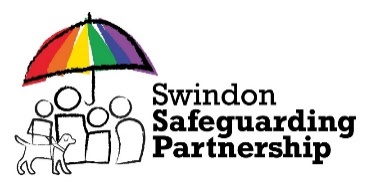 Making Safeguarding Personal

Making Safeguarding Personal sits firmly within the Department of Health (DH) Care and Support Statutory Guidance, as revised in 2017 that supports implementation of the Care Act (2014).  It means safeguarding adults:
• is person-led • is outcome-focused • engages the person and enhances involvement, choice and control • improves quality of life, wellbeing and safety (paragraph 14.15)
Making Safeguarding Personal must not simply be seen in the context of a formal safeguarding enquiry (Care Act, 2014, Section 42 enquiry2), but also in the whole spectrum of activity. It should focus on the person’s wishes, feelings and desired outcomes. One aspect of Making Safeguarding Personal and the evidence base for working with people who self-neglect is an understanding of the person’s history and how life experiences are influencing and impacting on their present situation and behaviour. It is important to demonstrate professional curiosity to understand the choices that an individual is making and what might be an underlying reason for refusal of care and support, for example. It is important to gain an understanding family dynamics and being aware of next of kin as well as those who may play an informal care and support role in the life of an individual.
Learning Leaflet 
Safeguarding Adult Review: Terry
November 2019
Terry died in hospital in June 2019 
aged 71 from liver cirrhosis accompanied by Hepatitis C. 
Terry experienced self-neglect, financial exploitation and alcohol dependency in the years leading up to his death. In November 2019 a SAR was undertaken following Terry’s death and key areas for learning were identified. 
This learning leaflet sets out these key areas for learning.  These areas have also been incorporated into the SSP strategic plan and the Learning and Development offer, the outcomes of which will be monitored to ensure they are consistent with the learning  to improve frontline practice.
Multi Agency Working

The evidence base for best practice in working with adults highlights
 the importance of interagency communication and collaboration,
coordinated by a lead agency and key worker who oversees this 
work. A comprehensive approach to information sharing is 
important to ensure each agency/service has a holistic view of 
what is happening with an individual.

It is recommended that multi-agency meetings are used to pool information as well as risk and mental capacity assessments,
 to agree a risk management plan and to consider legal options.
Mental Capacity Act and Mental Capacity

The Mental Capacity Act 2005 (MCA) is designed to protect and empower individuals aged 16 and over and help to safeguard the human rights of people who lack (or may lack) mental capacity to make decisions about their care and treatment.
Additional considerations need to be made when an individual may have fluctuating capacity in circumstances such as alcohol misuse, require assessment of their executive capacity and impulse control relating to substance misuse. 
It is recommended within NICE guidance to include real world observation of a person’s functioning and decision making and to adopt a longer term perspective on someone’s capacity rather than assessing it in a single point in time. Especially where fluctuating capacity can be related to alcohol misuse. 
Research in Practice brief guide access here
An easy read guide to the MCA can be accessed here
Risk Assessing and Risk Management

A model of good practice based on research and finding from previous SARs shows 
that comprehensive risk assessments of individuals are advised, especially in situations of 
service refusal. Mental capacity assessments should form part of a risk assessment, especially of executive functioning in cases where there is shown to be medical evidence of changes in the brain which would affect this functioning. 

Risks including financial abuse and coercion related to this, self-neglect and risks associated with self neglect which could include a lack of food and other necessities for daily living , refusal to rake medication or accept support services should be considered as part of a risk assessment. 
Professional curiosity and assessment are fundamental when concerns occur repeatedly and when a person’s decision-making maintains or increases risks of significant harm.
Self Neglect 
The term Self Neglect can cover a wide range of behaviours such as neglecting to care for one's personal hygiene, health or surroundings. it can also include behaviour such as hoarding.
The Adult Self Neglect and Hoarding Guidance can be downloaded from our website: https://safeguardingpartnership.swindon.gov.uk/downloads/file/394/adult_self_neglect_and_hoarding_guidance
The SSP provide an e-learning course on Self Neglect for anyone working with vulnerable adults to develop an understanding of self-neglect and the complex issues that can impact a persons ability to make decisions. This training will look at how to balance addressing the issue of self-neglect with an individual’s right to private life and health and how to make safe decisions. Click https://www.virtual-college.co.uk/courses/safeguarding/self-neglect
02/02/2021
safeguardingpartnership.swindon.gov.uk